Big Data, Smart Cities, and Privacy Resilience
Big Data is Everywhere
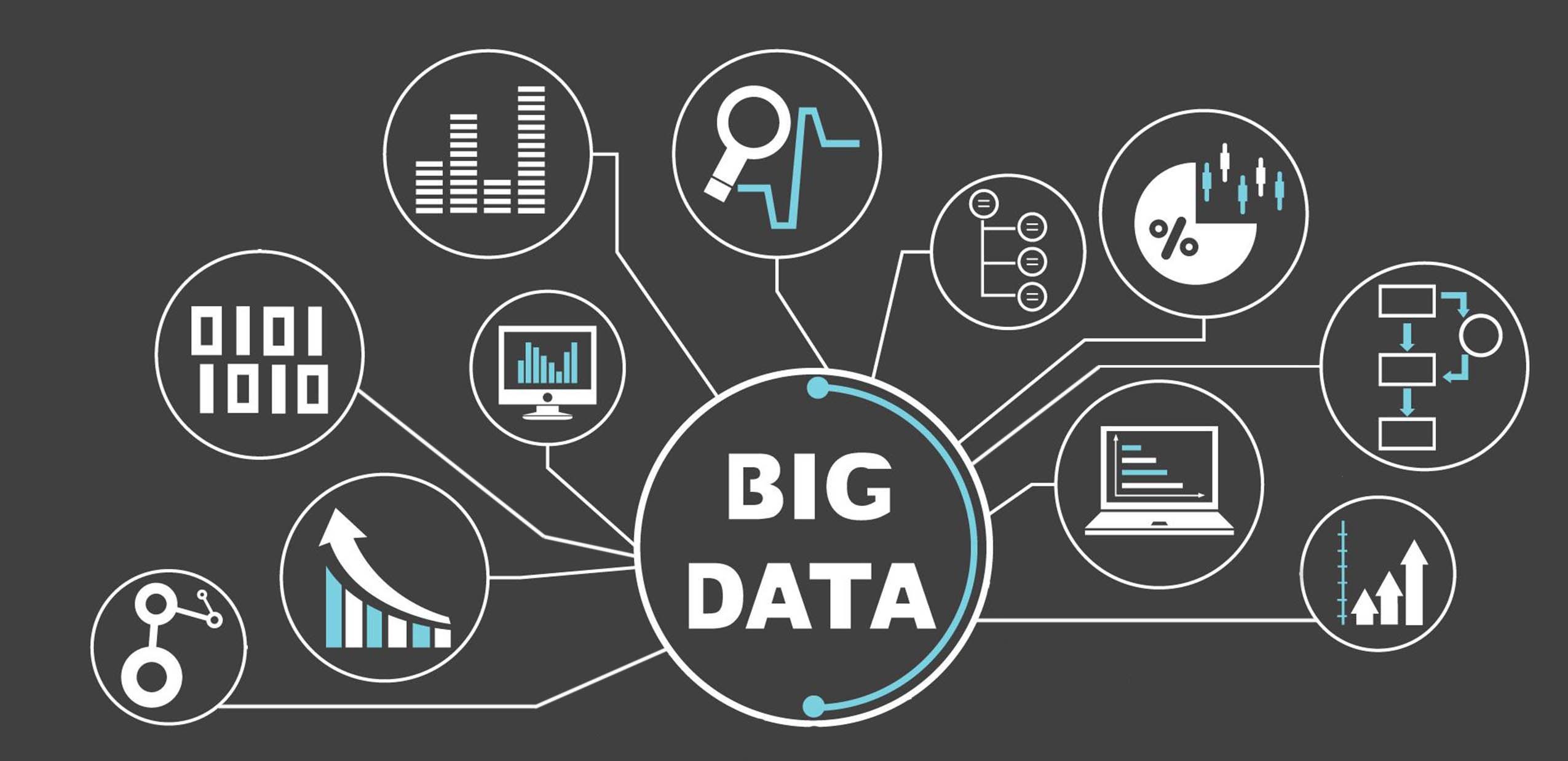 Big Data
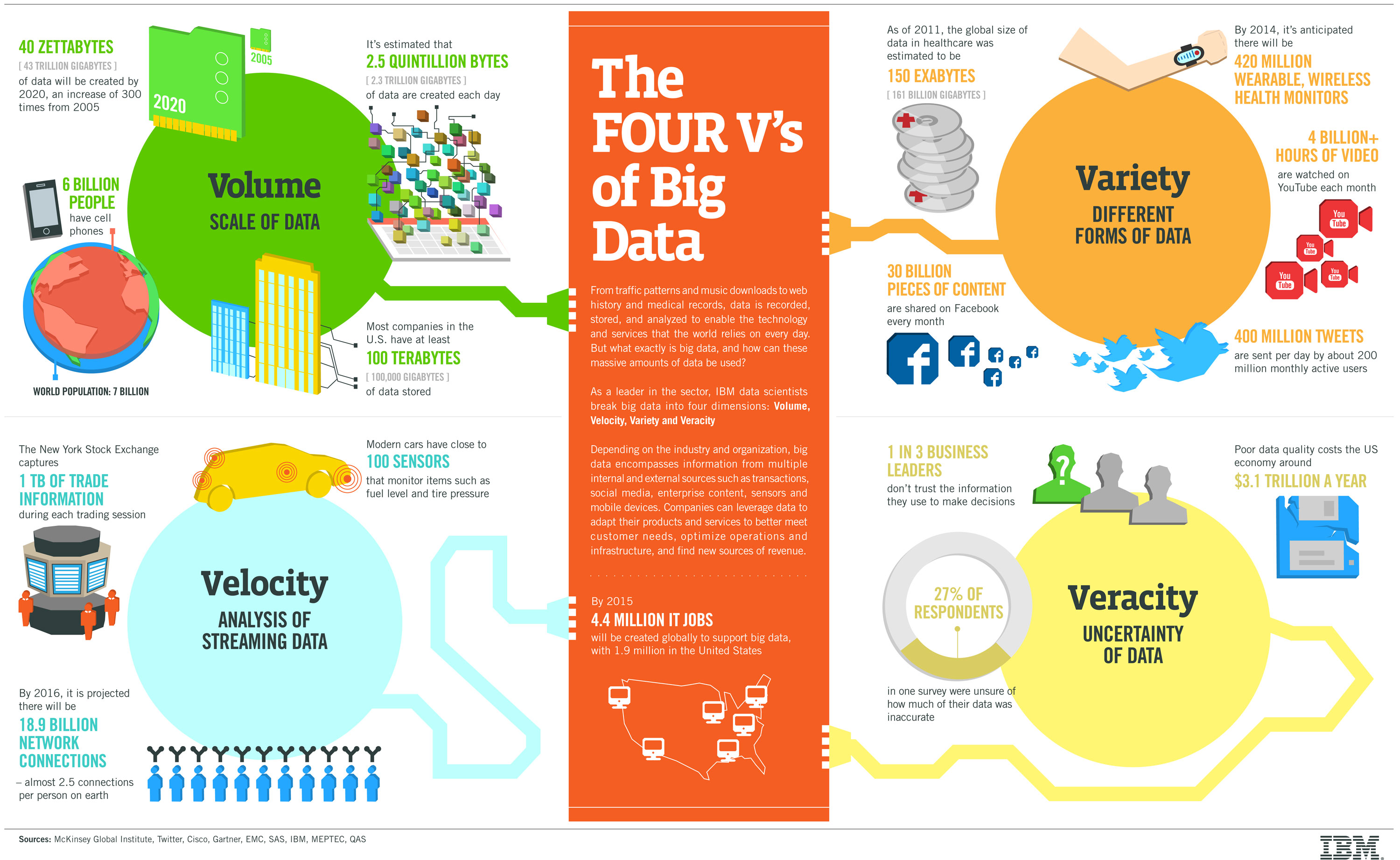 Sensors
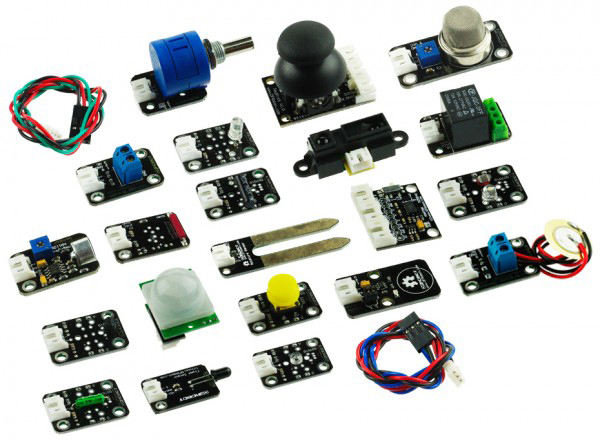 Sensors in the Home
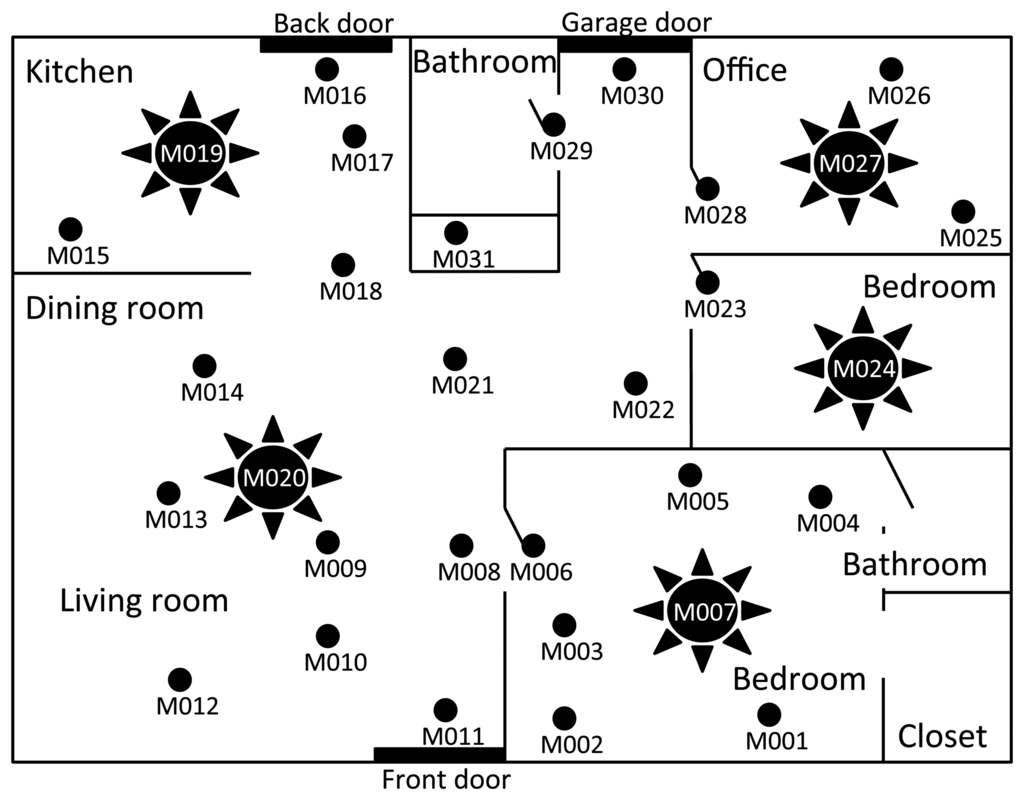 The Smart Grid
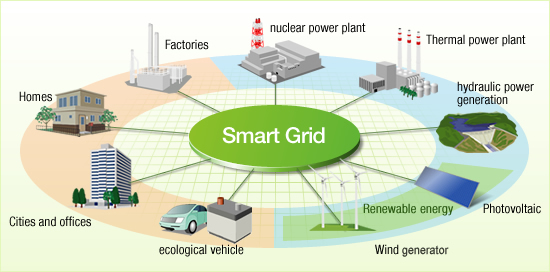 Water
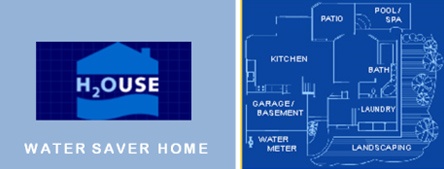 Traffic
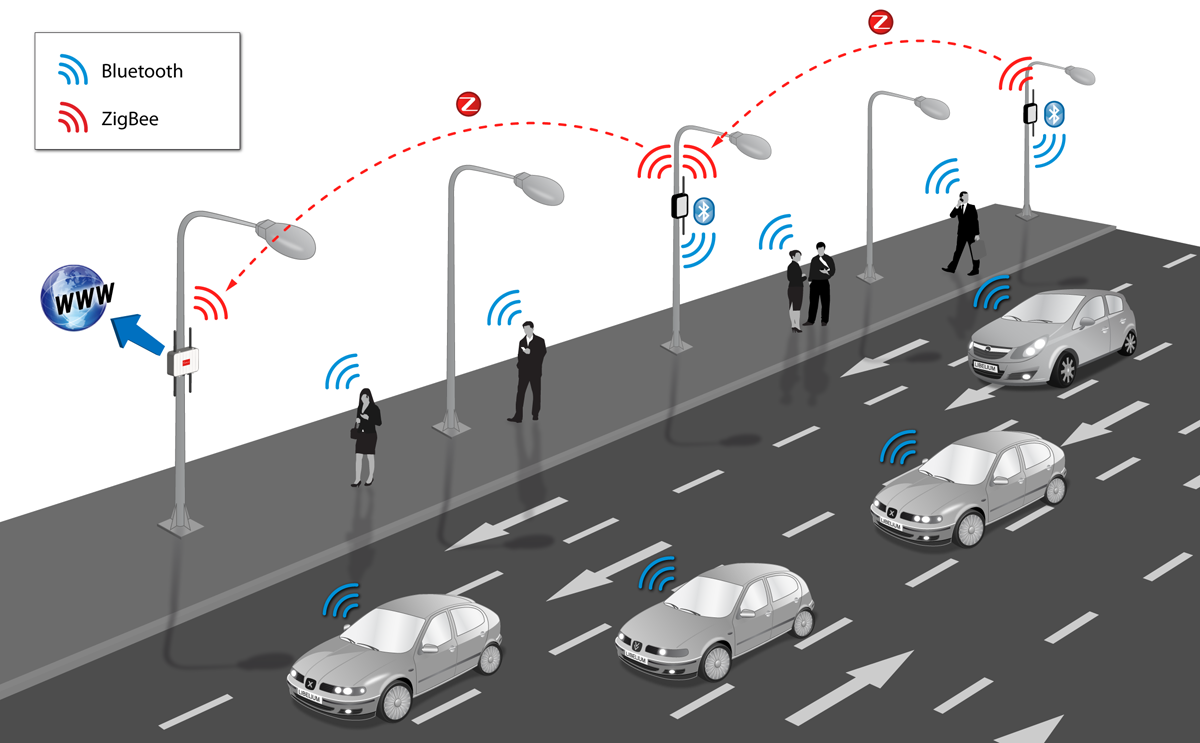 Smart Cities
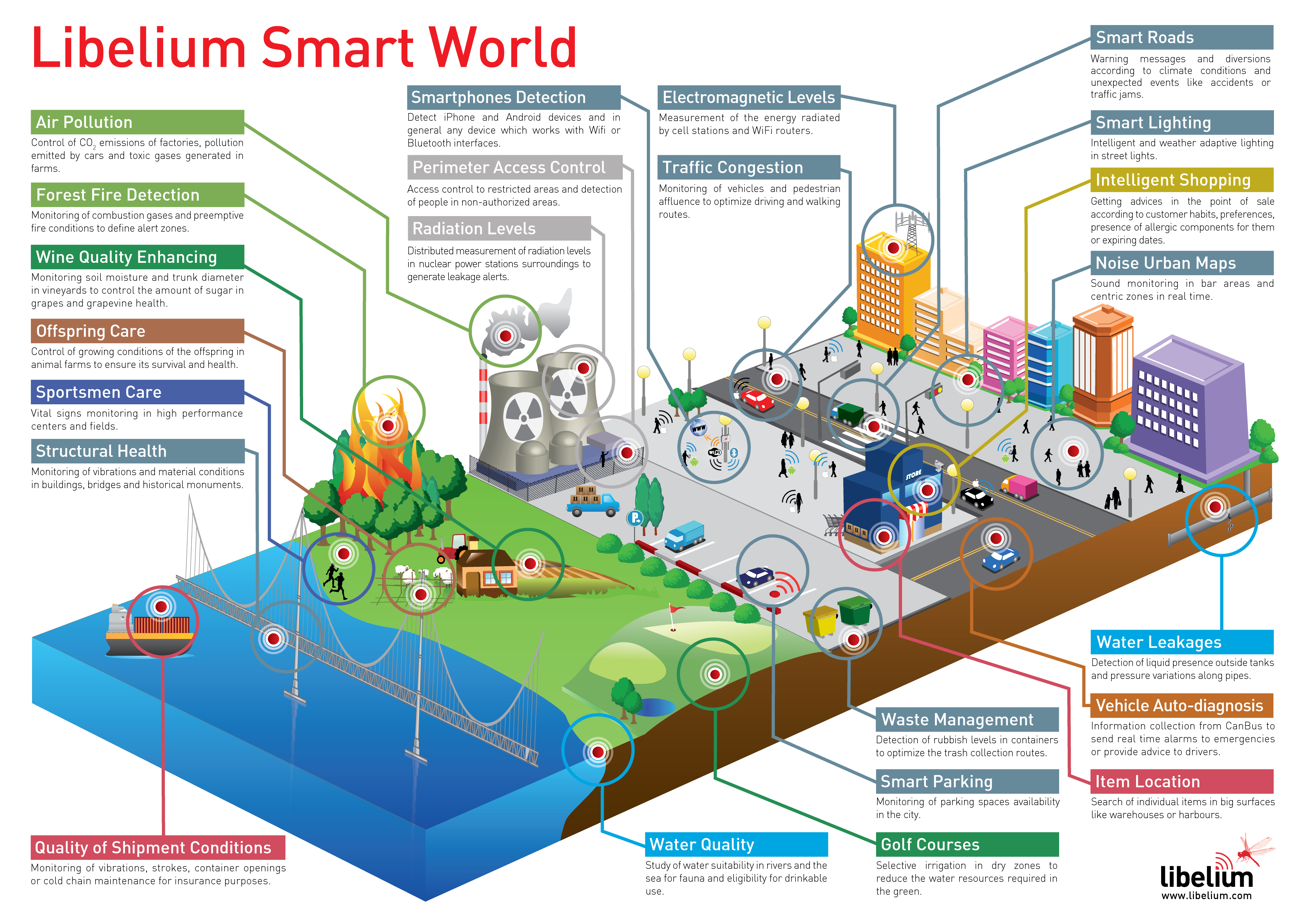 Songdo, South Korea
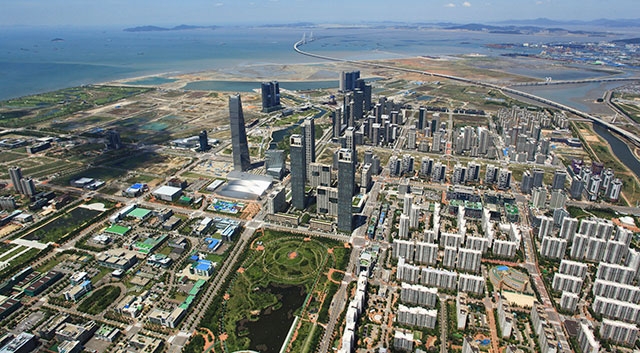 Santander, Spain
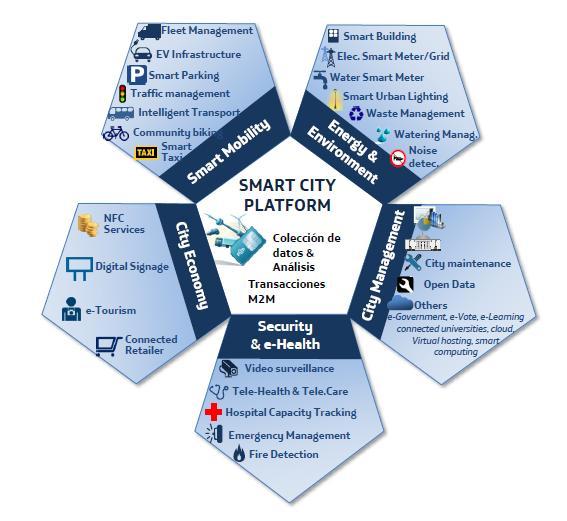 Chicago’s Array of Things
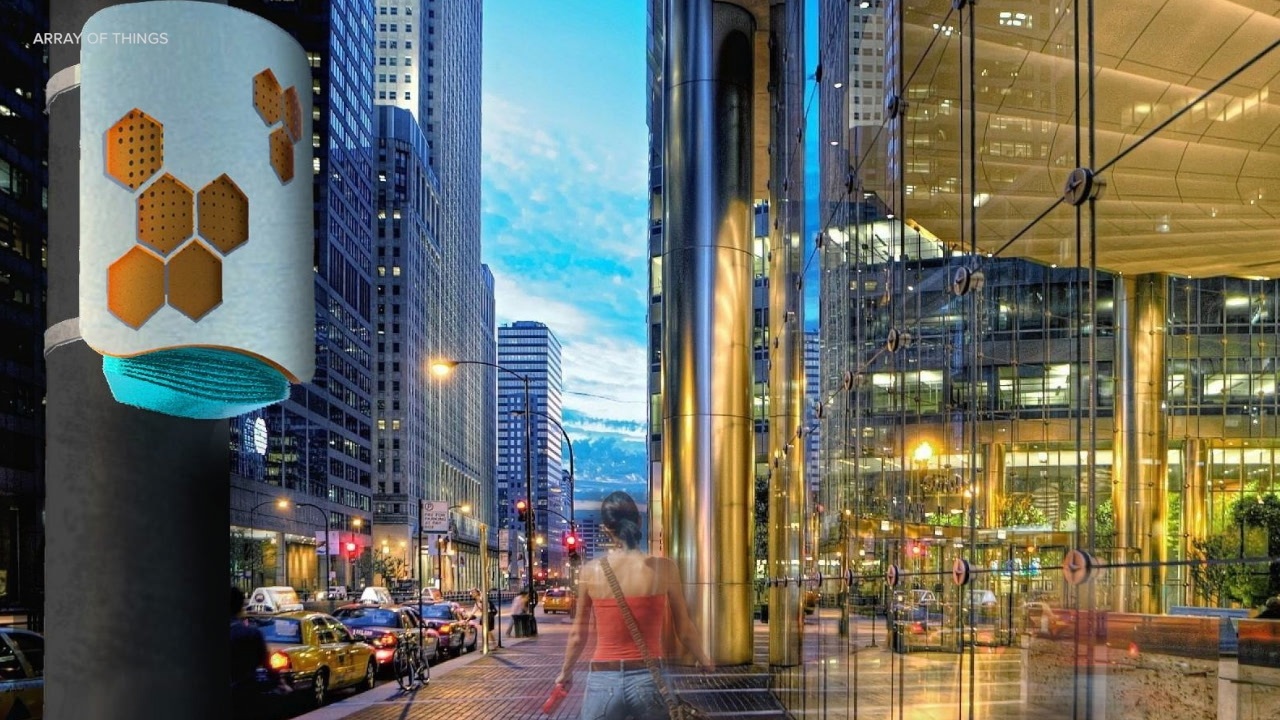 Chicago’s Array of Things
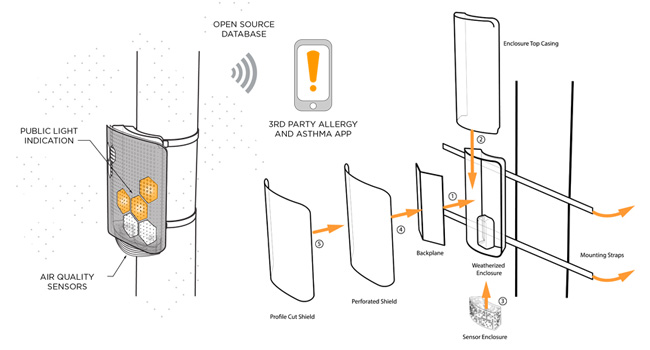 Chicago’s Array of Things
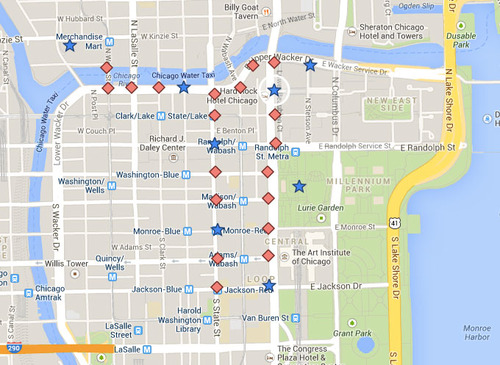 Resilient Cities
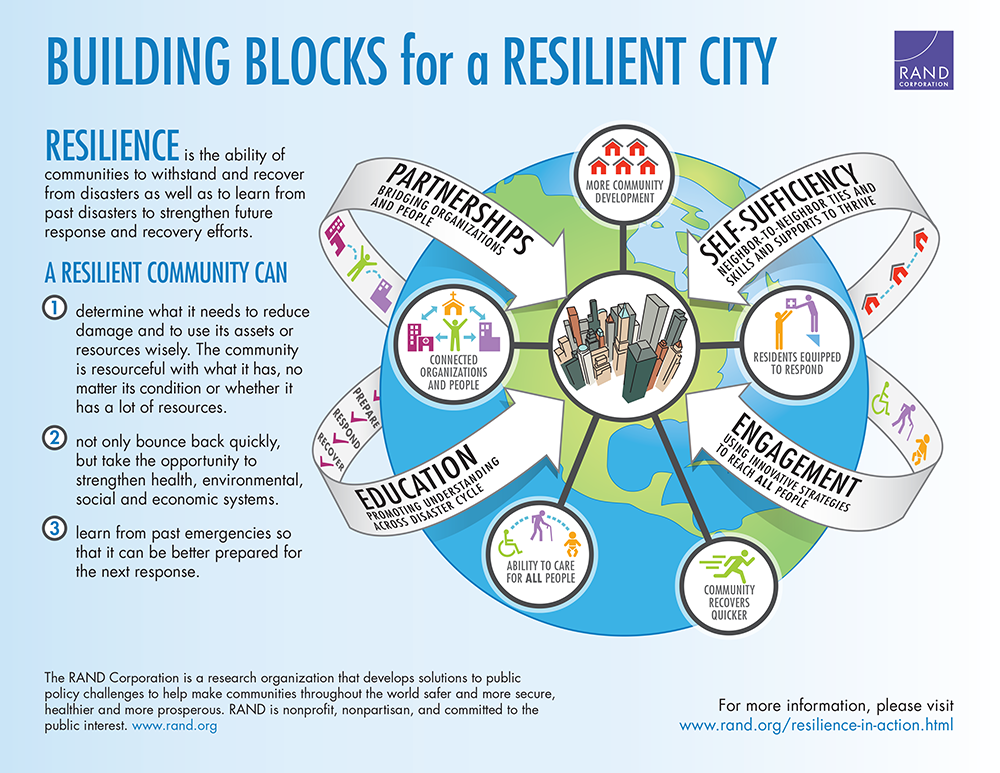 100 Resilient Cities
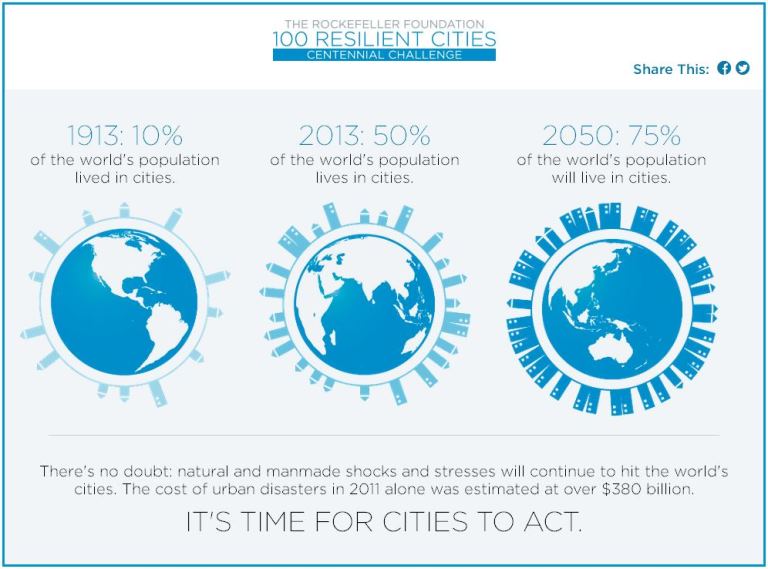 Resilient Cities
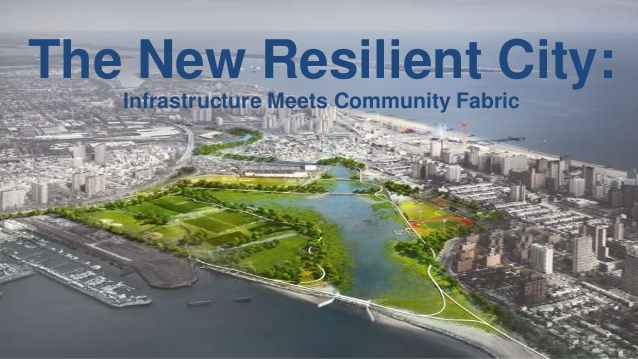 The Future?
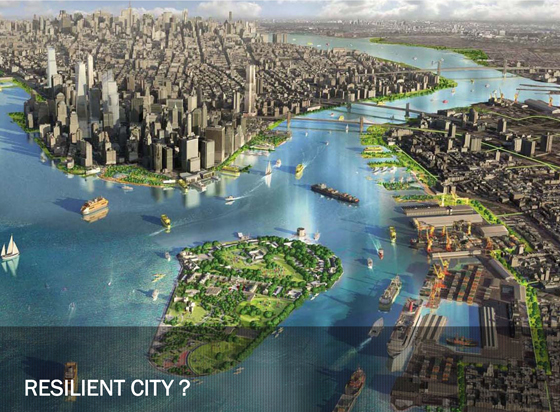 The Future?
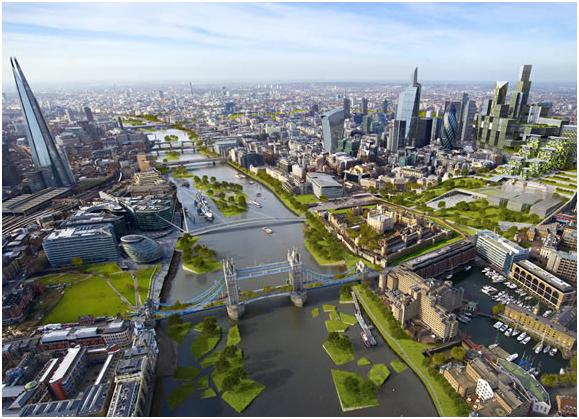 The Future?
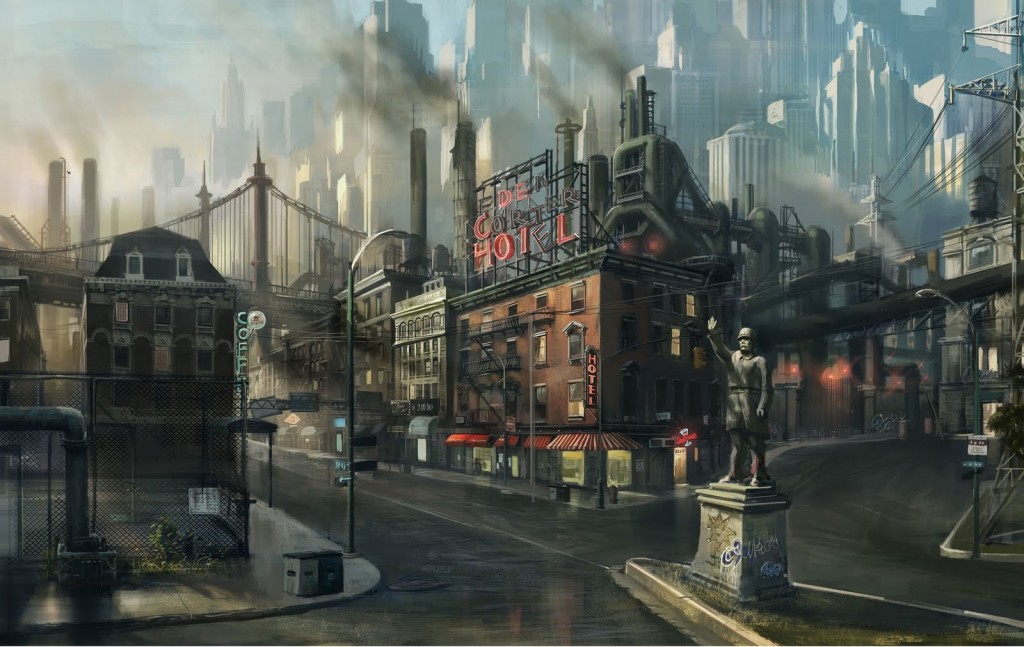 Is Privacy Possible?
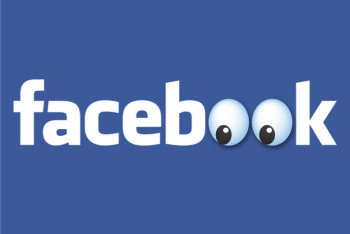 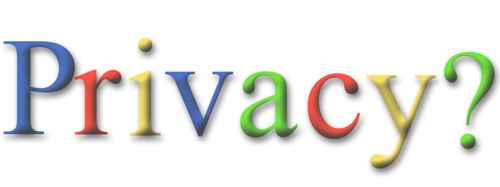 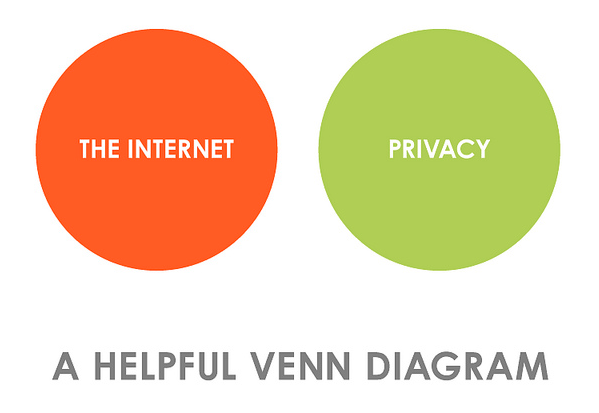 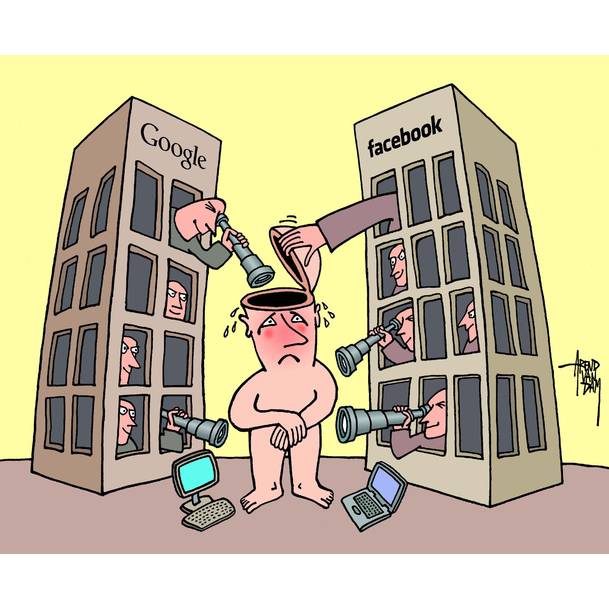 Privacy?
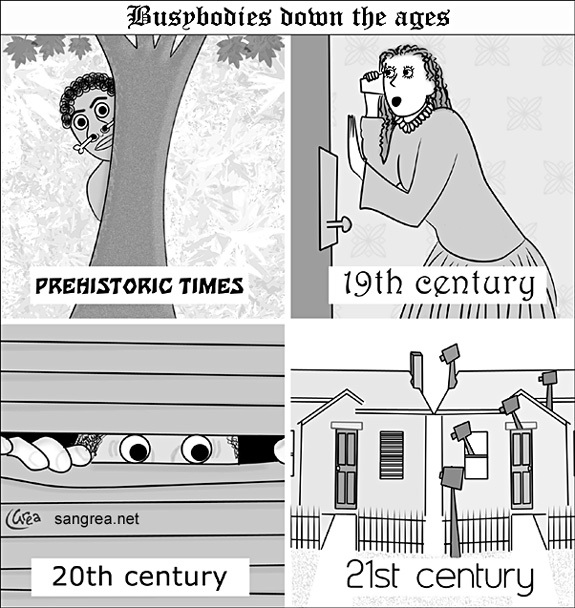 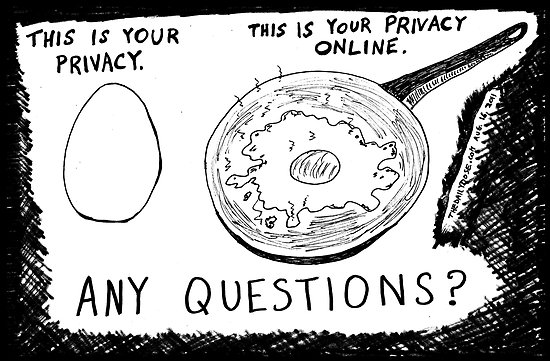 Resilience
Engineering Resilience
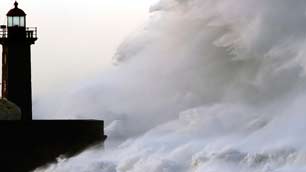 Ecological Resilience
Socio Ecological Resilience
Socio Ecological Resilience
Can Privacy be Resilient in a Smart City?
NIST FRAMEWORK FOR PRIVACY

COMPARE WITH OTHER TYPES OF RESILIENCY
ENGINEERING
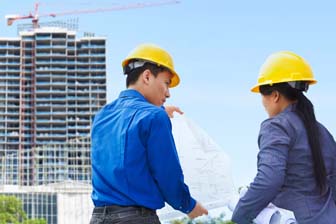 PRIVACY?
Privacy Engineering Framework
A risk management solution
Frame Business Objectives
Frame Organizational Privacy Governance
Assess system Design
Assess Privacy Risk
Design Privacy Controls 
Monitor Change
Plus: Two Unique Elements
Privacy Engineering objectives

Privacy Risk Model
OBJECTIVES:  Communication
Predictability

Manageability

Disassociability
Privacy Risk Model
Liklihood of a problematic data action
     ×
Impact of a Problematic Action
     =
Privacy Risk
Concluding thoughts
Is Privacy Engineering enough?

Does privacy need to evolve in order to be resilient in an era of the smart city, the Internet of Things and big data? (ecological resilience)

What would the evolution of privacy look like?

How does socio ecological resilience fit?